LỄ KÍNH LÒNG THƯƠNG XÓT CHÚA
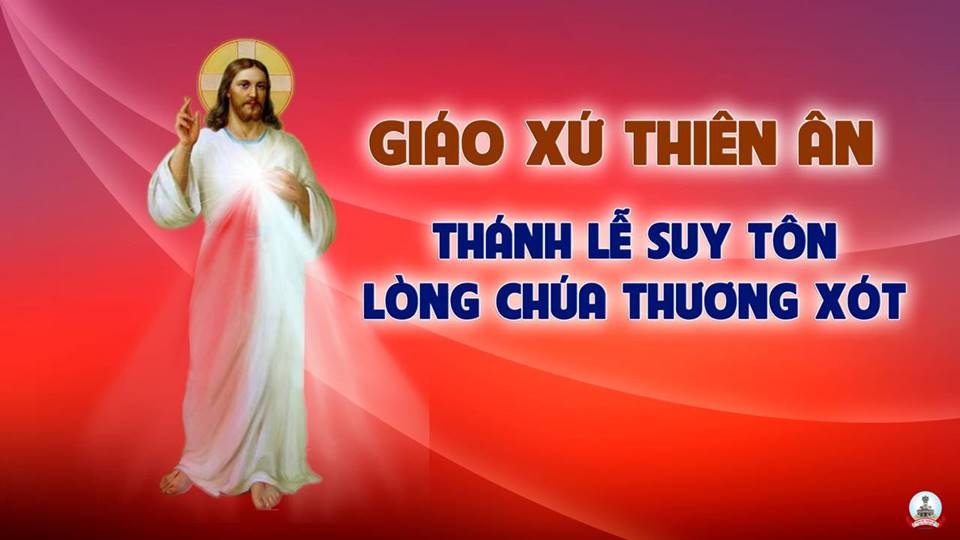 Ca Nhập LễĐến Với Lòng Thương XótTừ An
ĐK: Hãy đến đây ta hãy đến đây, kính Lòng Thương Xót Chúa. Vì tình Chúa, bao la trên chúng ta, luôn tha thứ chan hòa, đỡ nâng trên đường xa.
** Hãy đến đây ta hãy đến đây, kính Lòng Thương Xót Chúa, vì tình Chúa, yêu thương không bến bờ, cho ai biết kính thờ biết trông chờ, muôn hồng ân.
Pk1:  Hỡi những ai, tâm hồn lạc trong mù tối. Hỡi những ai, khó nhọc nặng gánh hai vai. Hãy đến đây, khấn nguyện Lòng Thương Xót Chúa. Lạy Chúa Giê-su con tín thác nơi Ngài.
ĐK: Hãy đến đây ta hãy đến đây, kính Lòng Thương Xót Chúa. Vì tình Chúa, bao la trên chúng ta, luôn tha thứ chan hòa, đỡ nâng trên đường xa.
** Hãy đến đây ta hãy đến đây, kính Lòng Thương Xót Chúa, vì tình Chúa, yêu thương không bến bờ, cho ai biết kính thờ biết trông chờ, muôn hồng ân.
Pk2: Hỡi những ai, tâm hồn sầu thương cằn cỗi. Hỡi những ai, bước đường còn lắm chông gai. Hãy đến đây, khấn nguyện Lòng Thương Xót Chúa. Lạy Chúa Giê-su con tín thác nơi Ngài.
ĐK: Hãy đến đây ta hãy đến đây, kính Lòng Thương Xót Chúa. Vì tình Chúa, bao la trên chúng ta, luôn tha thứ chan hòa, đỡ nâng trên đường xa.
** Hãy đến đây ta hãy đến đây, kính Lòng Thương Xót Chúa, vì tình Chúa, yêu thương không bến bờ, cho ai biết kính thờ biết trông chờ, muôn hồng ân.
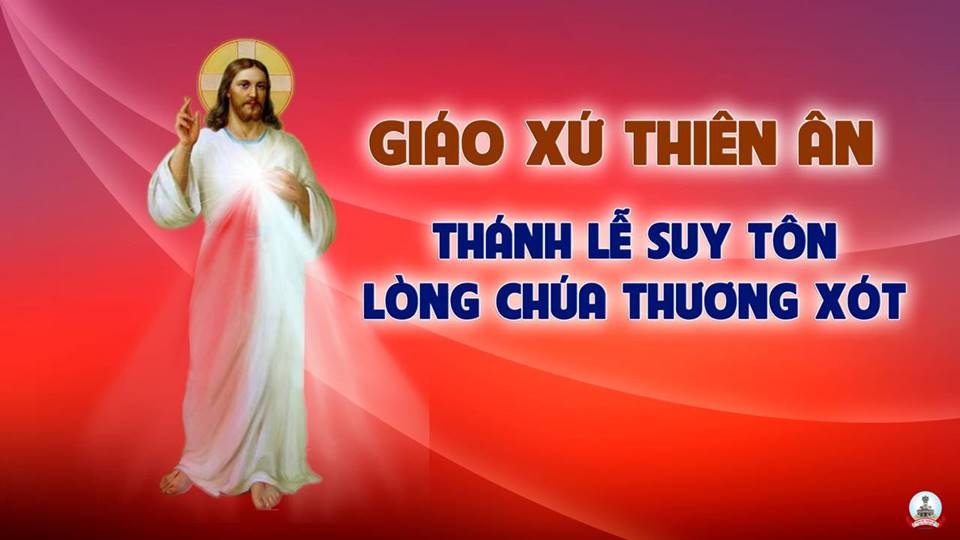 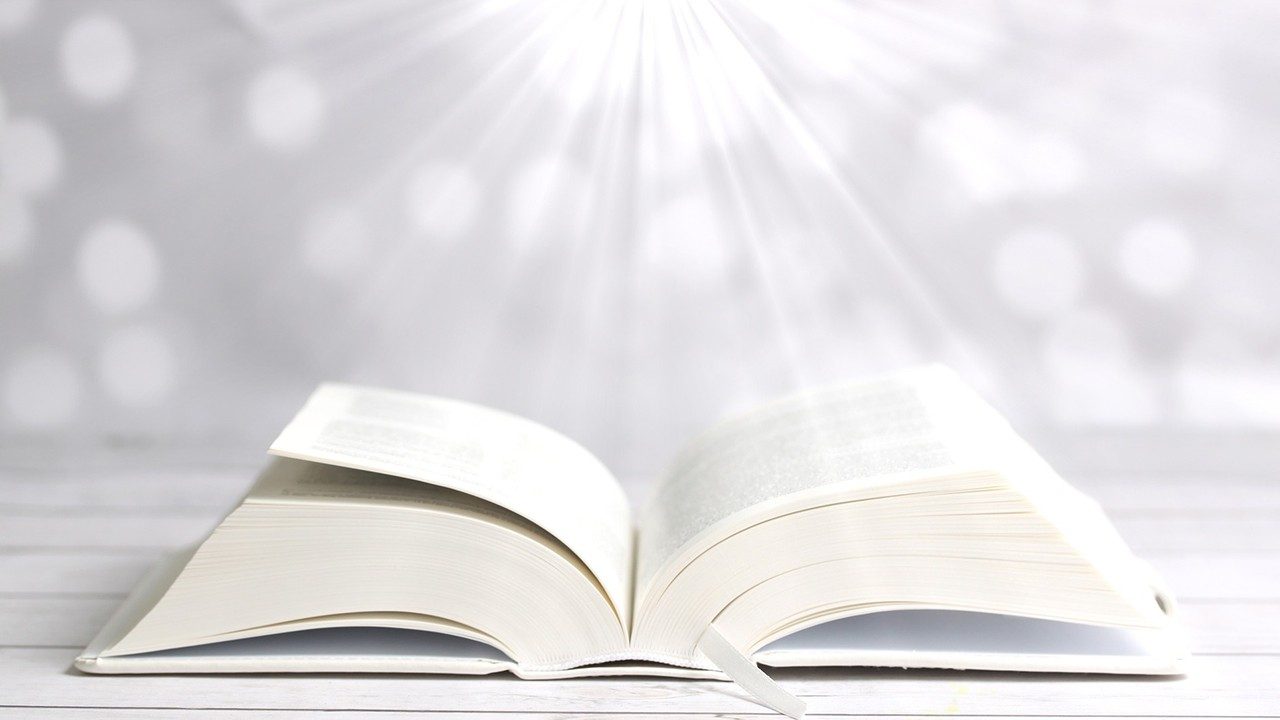 Bài đọc 1.
Xin Chúa thương đừng hại dân Ngài.
Bài trích sách Xuất hành.
Đáp CaThánh Vịnh 105Lm. Kim Long03 câu
ĐK: Lạy Chúa, xin nhớ đến chúng con bởi lòng tình, dân Ngài.
Pk1: Lúc ở Hô-rép họ đã đúc tương, phục lạy kính bái hình bò con. Thiên Chúa rạng ngời, nay đem đổi lấy, pho tượng con thú, gặm cỏ nương đồng.
ĐK: Lạy Chúa, xin nhớ đến chúng con bởi lòng tình, dân Ngài.
Pk2: Bởi họ quên Chúa là Vị cứu độ. Ngài từng xúc tiến ngàn kỳ công, bao dấu diệu kỳ bên Ai-cập đó, bao điều kinh hãi, ở giữa biển Hồng.
ĐK: Lạy Chúa, xin nhớ đến chúng con bởi lòng tình, dân Ngài.
Pk3: Chúa từng toan tính tận diệt lũ họ, nhược bằng chẳng có lời Mô-sê, ngay trước mặt Ngài, đem thân cản lối. Xin Ngài nguôi bớt, đừng giết dân Ngài.
ĐK: Lạy Chúa, xin nhớ đến chúng con bởi lòng tình, dân Ngài.
Câu Xướng Trước Phúc Âm: Thiên Chúa yêu thế gian đến nỗi ban Con Một của Ngài, để những ai tin vào Con của Ngài thì được sống, muôn đời.
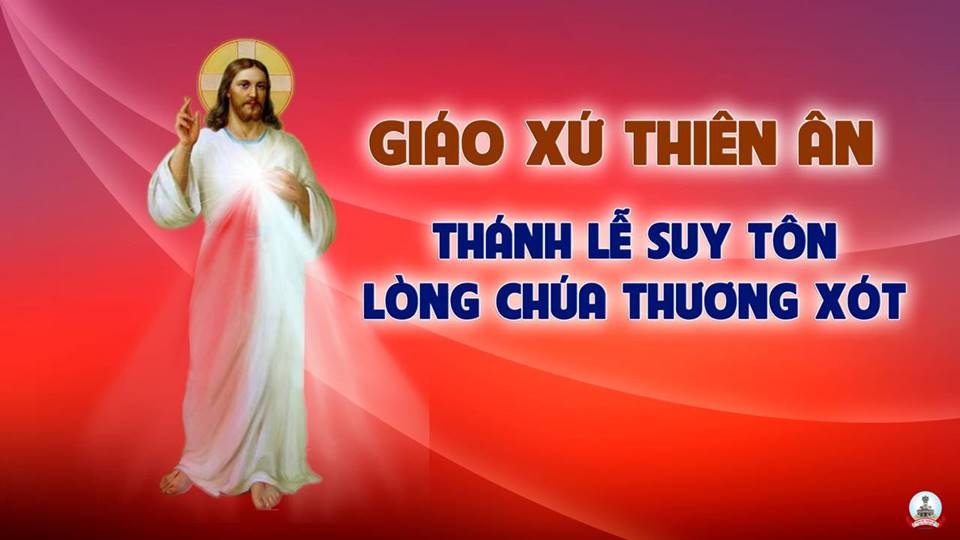 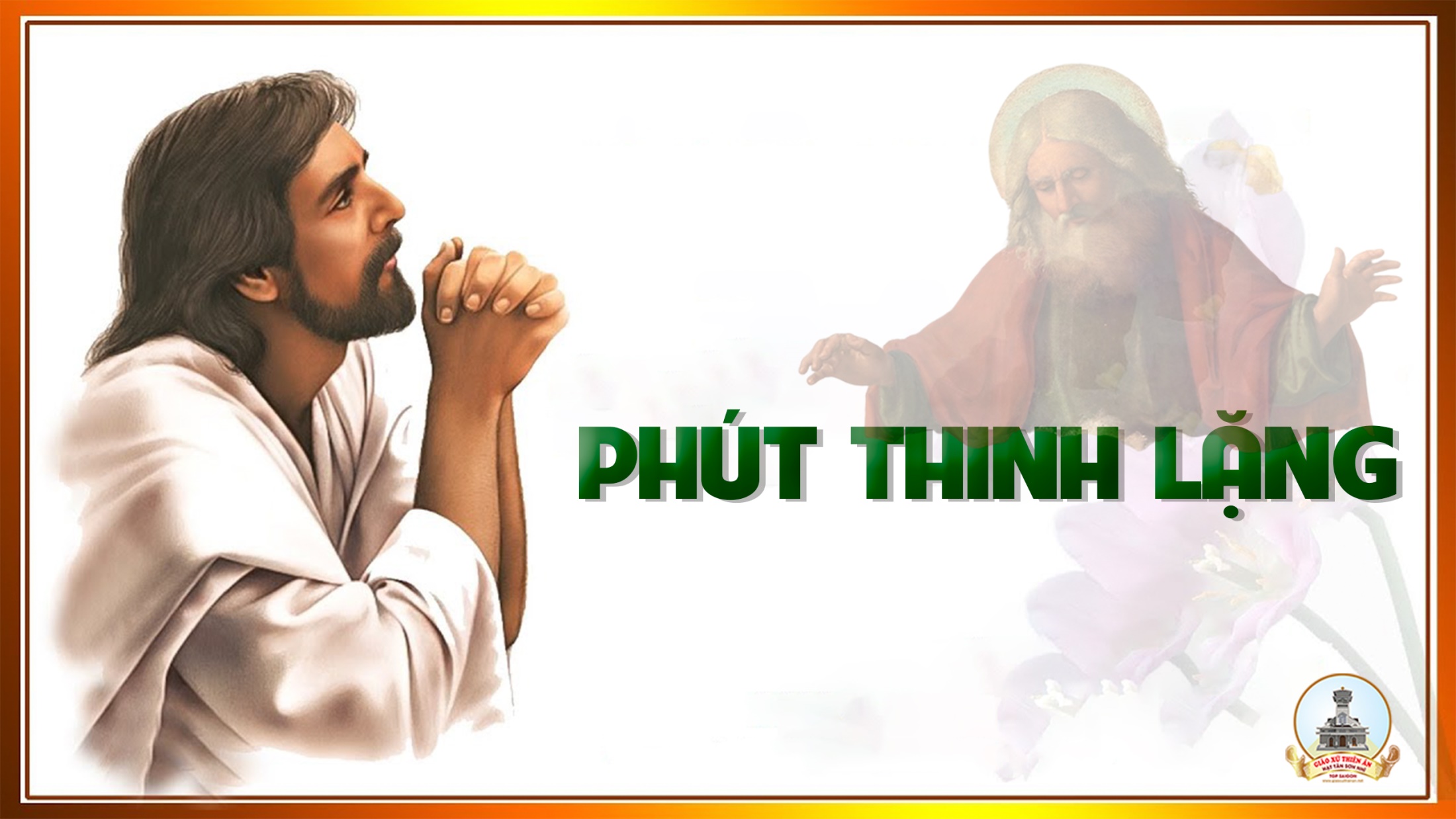 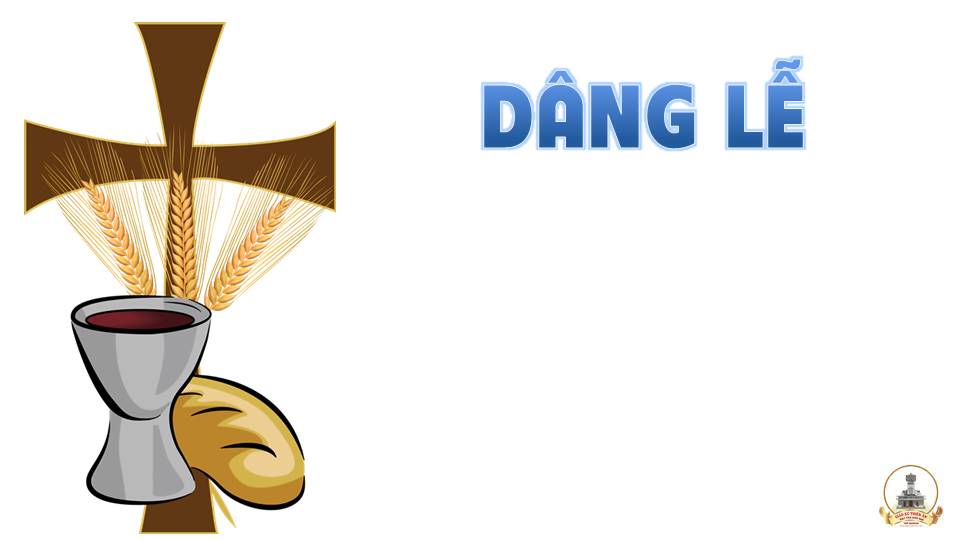 Xin Dâng 2
Lm Ân Đức
Pk1: Xin dâng cho lòng thương xót Chúa dĩ vãng đời con là biết bao lỗi lầm. Xin dâng cho tình Cha ưu ái tương lai đời con xin an bài đỡ nâng.
** Xin dâng lên Cha giây phút này một niềm yêu mến là yêu mến mà thôi. Xin dâng lên Cha trót cuộc đời để nên của lễ và nên khúc ngợi ca.
Pk2: Xin dâng bao niềm vui nỗi khó cuộc sống trần gian là chết đi mỗi ngày. Xin dâng muôn khổ đau Thánh Giá trong con nguyện thánh hiến trong lễ tình yêu.
** Xin dâng lên Cha của lễ này là hoa thơm trái lành chan chứa hồng ân. Xin dâng lên Cha mỗi cuộc đời hiệp thông trong mối tình duy nhất của Cha.
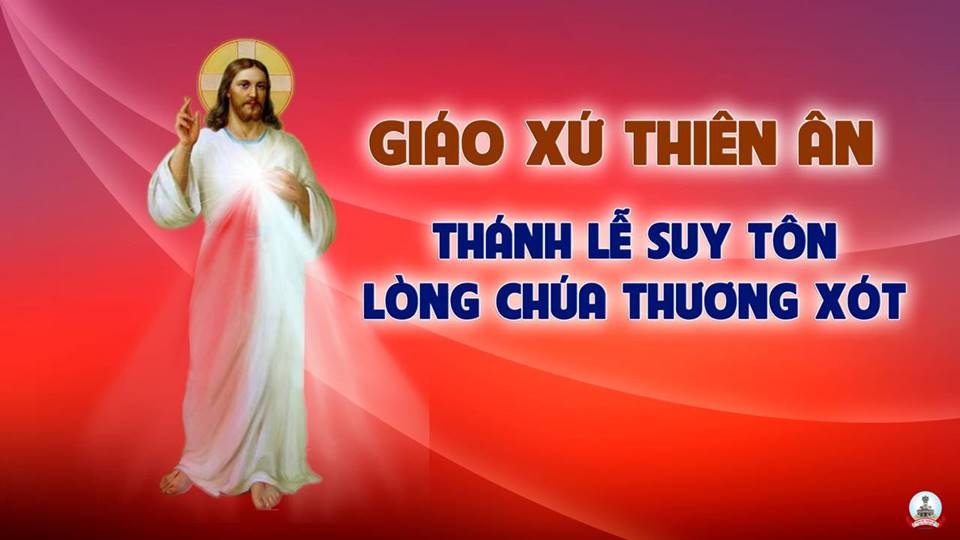 Ca Nguyện Hiệp LễSuối Nguồn Xót ThươngHuỳnh Minh Kỳ
Pk1: Lạy Chúa, xin hãy cho đôi mắt của con, nhìn vào Lòng Thương Xót Chúa. Để con không bao giờ nghi ngờ những người quanh con. Lạy Chúa, xin hãy cho đôi tai của con, được lắng nghe từng ước vọng, của những mảnh đời khổ đau khẩu cầu lòng thương.
ĐK: Xin cho con, biết cầu nguyện Lòng Thương Xót Chúa. Xin cho con, biết nói lời Lòng Thương Xót Chúa. Xin cho con, biết hành động Lòng Thương Xót Chúa. Vì lạy Chúa. Chúa chính là suối nguồn xót thương.
Pk2: Lạy Chúa, xin hãy cho miệng lưỡi của con, tràn đầy Lòng Thương Xót Chúa. Để con đem an ủi cho người bất hạnh đau thương. Lạy Chúa, xin hãy cho đôi tay của con, được giúp cho người yếu hèn, vượt thắng mọi sự khó khăn giữa đời nhọc lao.
ĐK: Xin cho con, biết cầu nguyện Lòng Thương Xót Chúa. Xin cho con, biết nói lời Lòng Thương Xót Chúa. Xin cho con, biết hành động Lòng Thương Xót Chúa. Vì lạy Chúa. Chúa chính là suối nguồn xót thương.
Pk3: Lạy Chúa, cho trái tim con biết mở ra, nhận đầy Lòng Thương Xót Chúa. Để con không bao giờ quay mặt khước từ anh em. Lạy Chúa, xin hãy ban cho con tình yêu, để sống chân thành giữa đời, và biết thật thà với nhau dẫu đời khổ đau.
ĐK: Xin cho con, biết cầu nguyện Lòng Thương Xót Chúa. Xin cho con, biết nói lời Lòng Thương Xót Chúa. Xin cho con, biết hành động Lòng Thương Xót Chúa. Vì lạy Chúa. Chúa chính là suối nguồn xót thương.
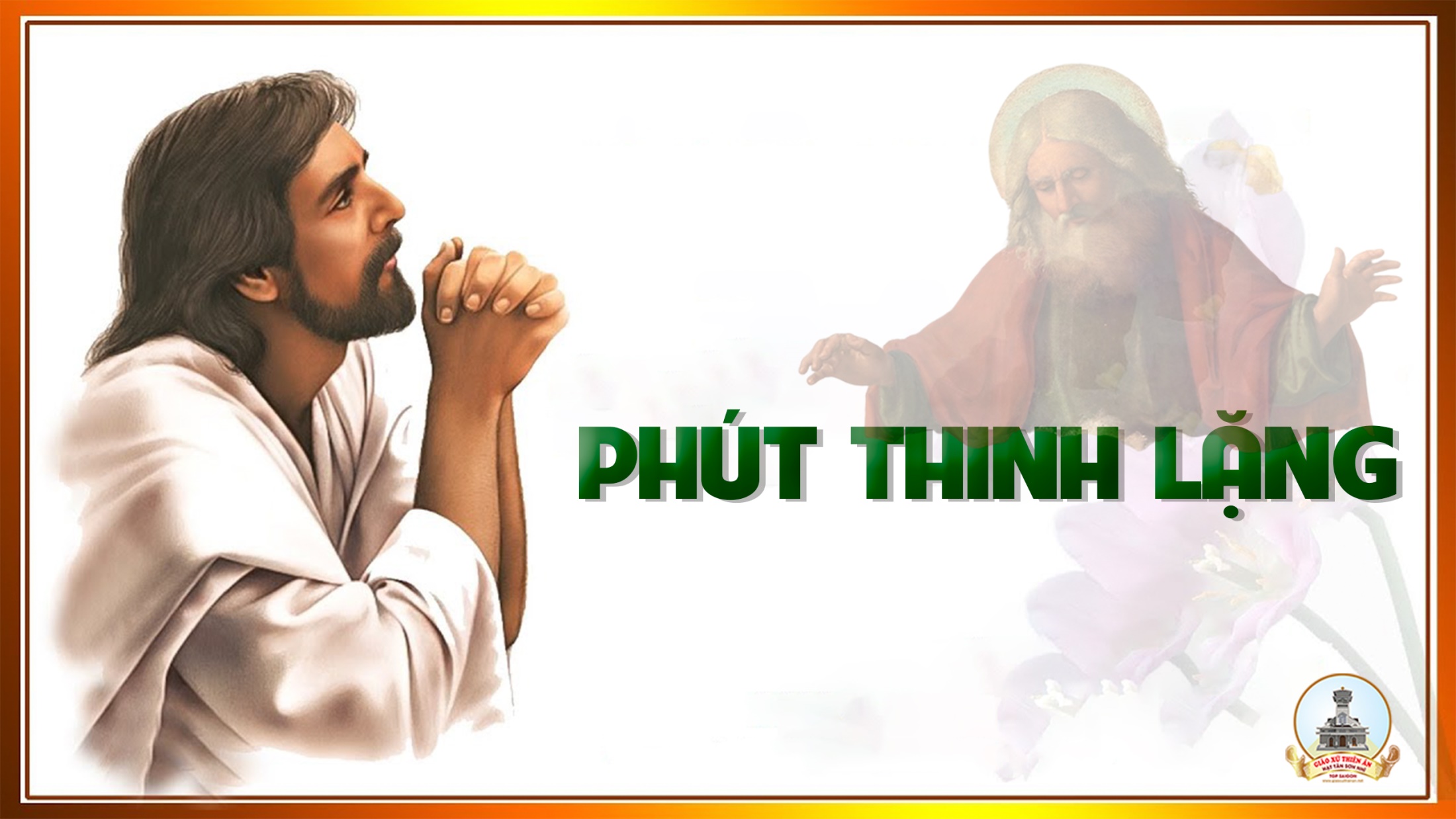 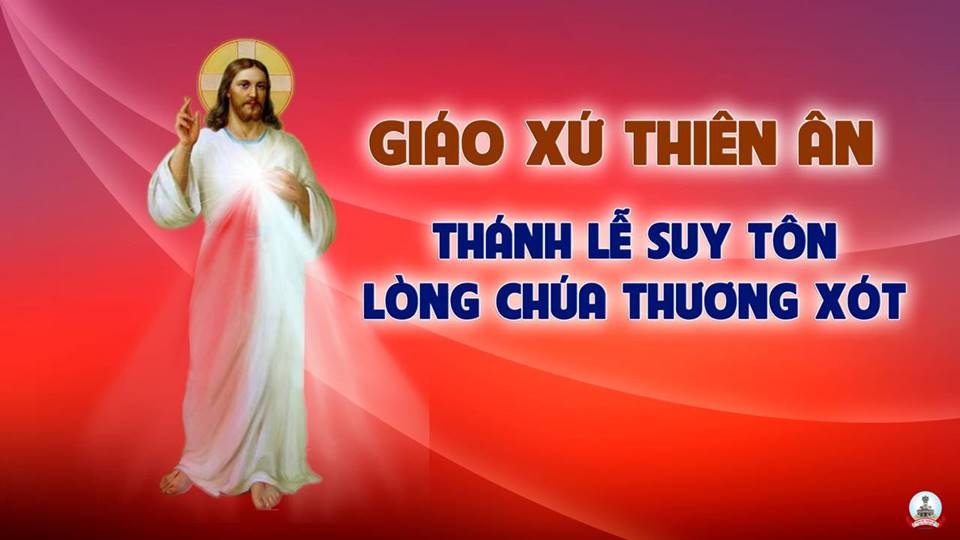 Ca Kết LễĐâu Có Tình Yêu ThươngLm Vinh Hạnh
ĐK: Đâu có tình yêu thương, ở đấy có Đức Chúa Trời. Đâu có lòng từ bi, là đấy có ân sủng Người. Đâu có tình bác ái, thì Chúa chúc lành không ngơi. Đâu ý hợp tâm đầu, ở đấy chứa chan nguồn vui.
Pk1: Nài xin tha thiết, Thượng Đế muôn tình lân ái. Xin hãy đổ tràn, linh hồn tình yêu thiết tha. Yêu Chúa hết lòng, hết sức hết cả trí khôn. Cùng yêu anh em, như Chúa mến yêu chúng con.
ĐK: Đâu có tình yêu thương, ở đấy có Đức Chúa Trời. Đâu có lòng từ bi, là đấy có ân sủng Người. Đâu có tình bác ái, thì Chúa chúc lành không ngơi. Đâu ý hợp tâm đầu, ở đấy chứa chan nguồn vui.
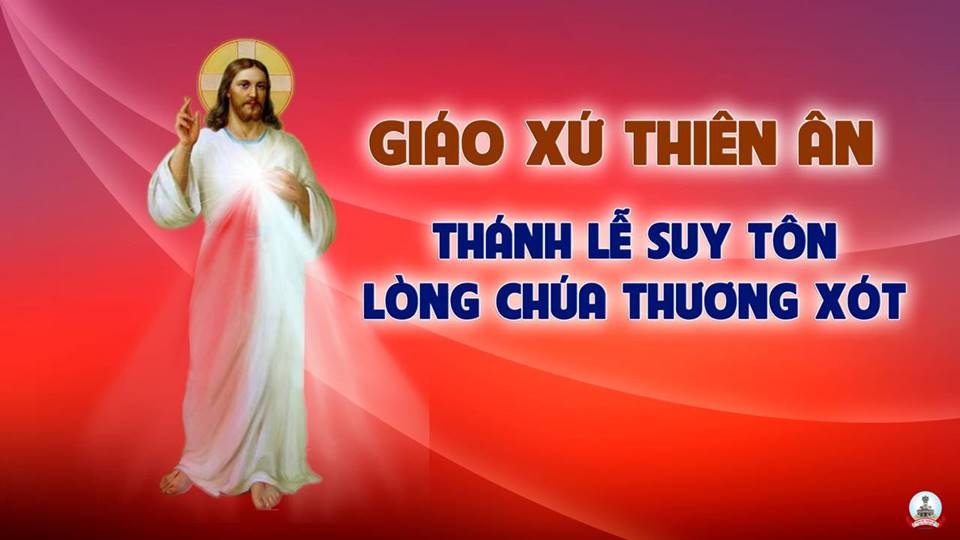